VISALIA UNIFIED SCHOOL DISTRICT
[SCHOOL NAME]
Sixth School Site Council Meeting
[Date]
1
Our Core Beliefs & Commitments
We believe and are committed to 

All students can achieve at high levels and demonstrate continuous growth

Providing high-quality learning experiences that allow all students to reach their fullest potential
Equipping students and staff with the educational tools necessary for achievement and growth

Family and community engagement is key to student success

Providing families and community members pathways of connectivity to the education system
Facilitating timely and consistent communication to position families to participate in their students’ learning experiences

Learning environments should be safe, supportive, and innovative

Creating physical and social-emotional safety in all learning environments
Providing all students the academic and social supports needed to be successful
Designing learning environments that drive innovative practices to improve student outcomes
Ensuring all students are known by their name, welcomed each day, and connected to meaningful activities
Our Priorities
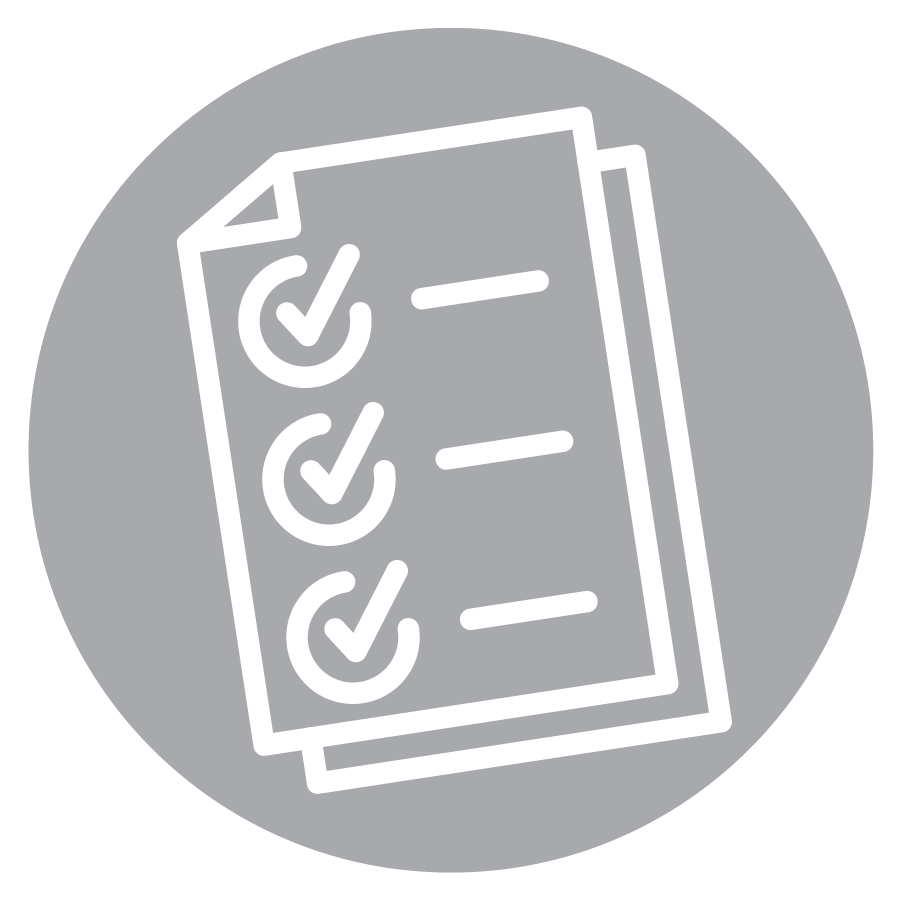 BE READY

BE PRESENT

BE SUCCESSFUL

BE CONNECTED
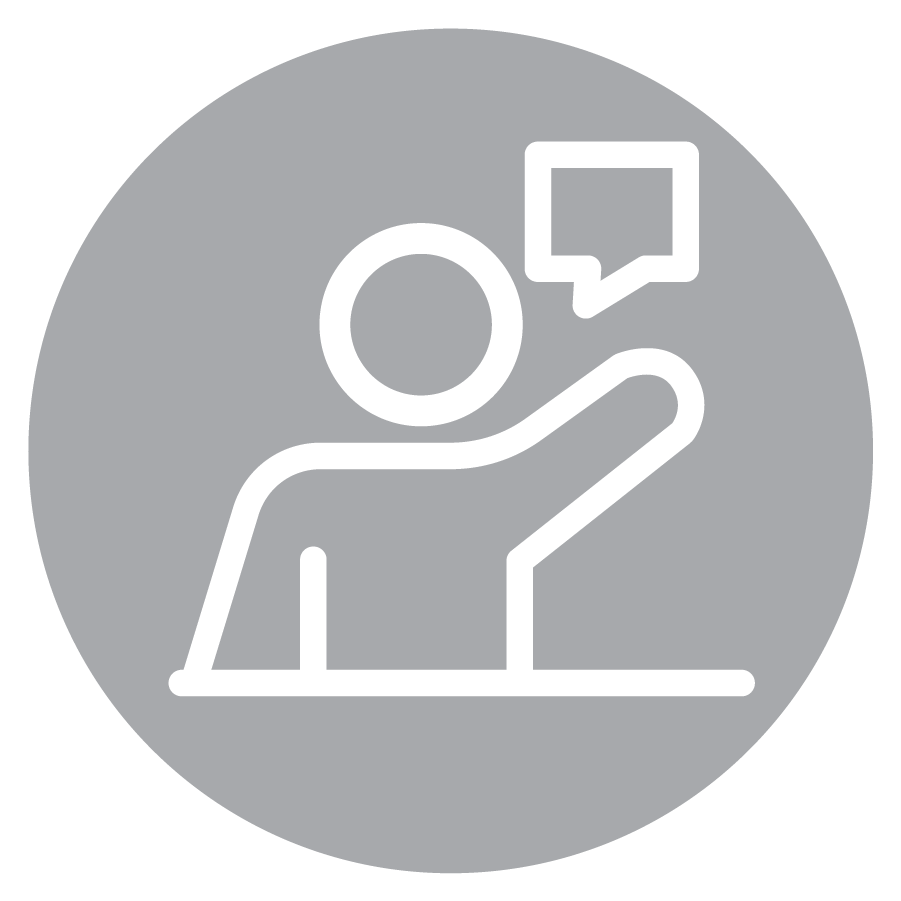 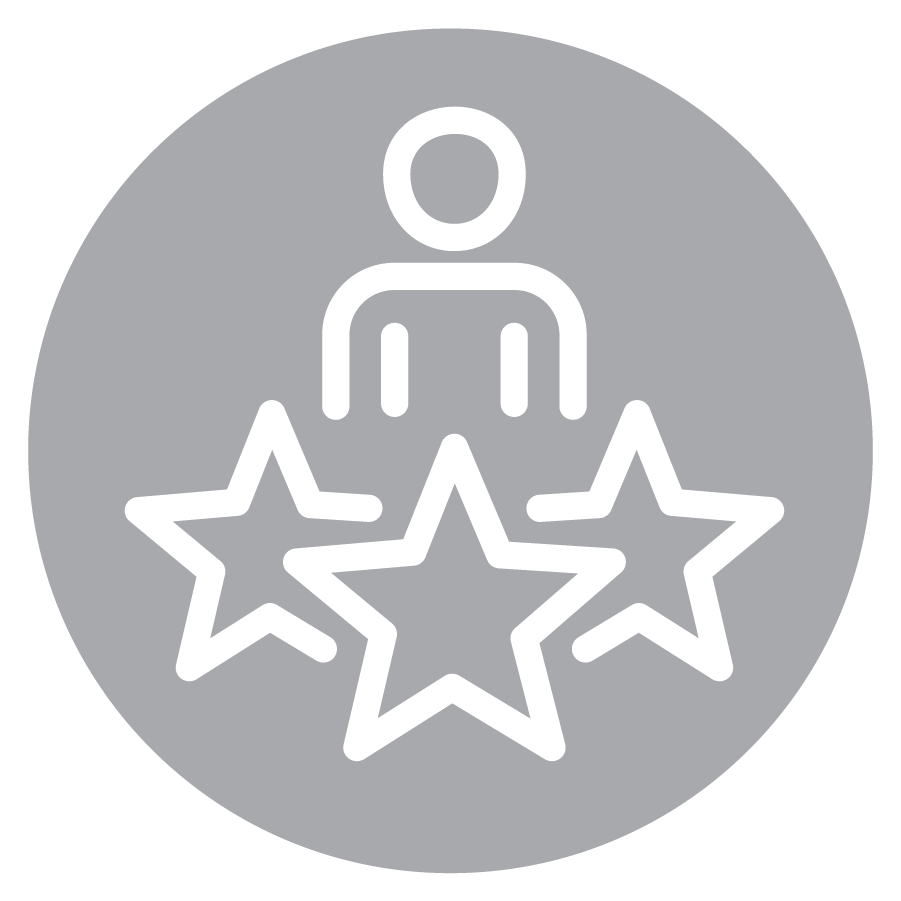 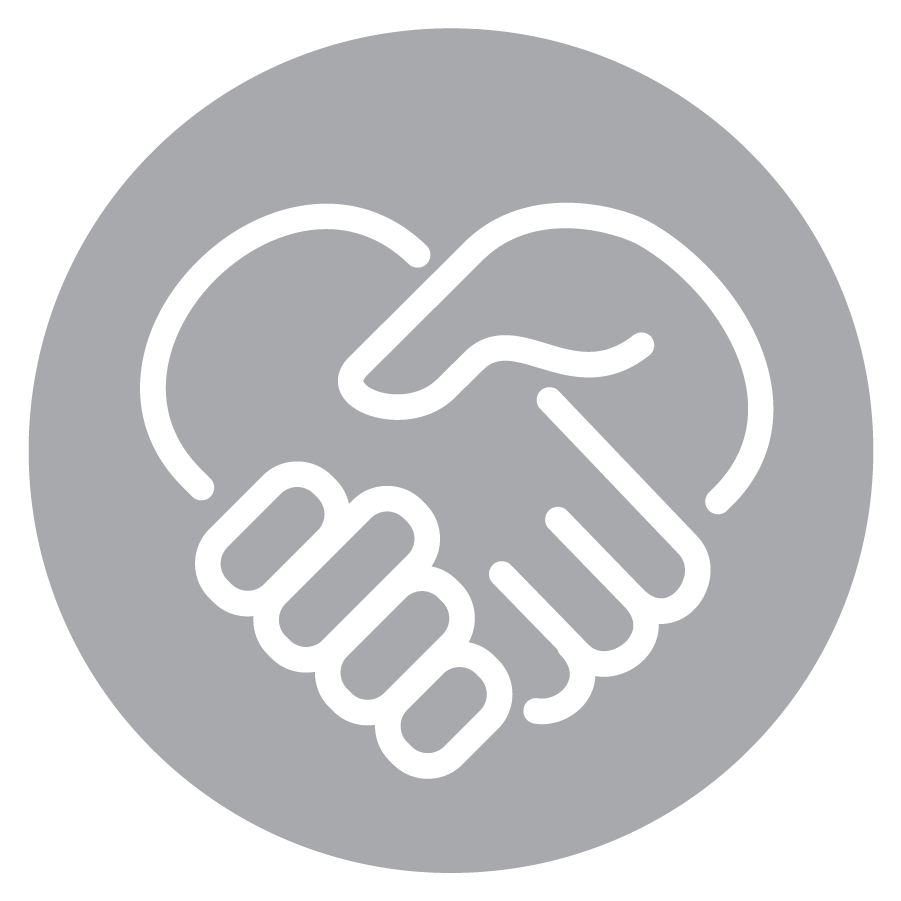 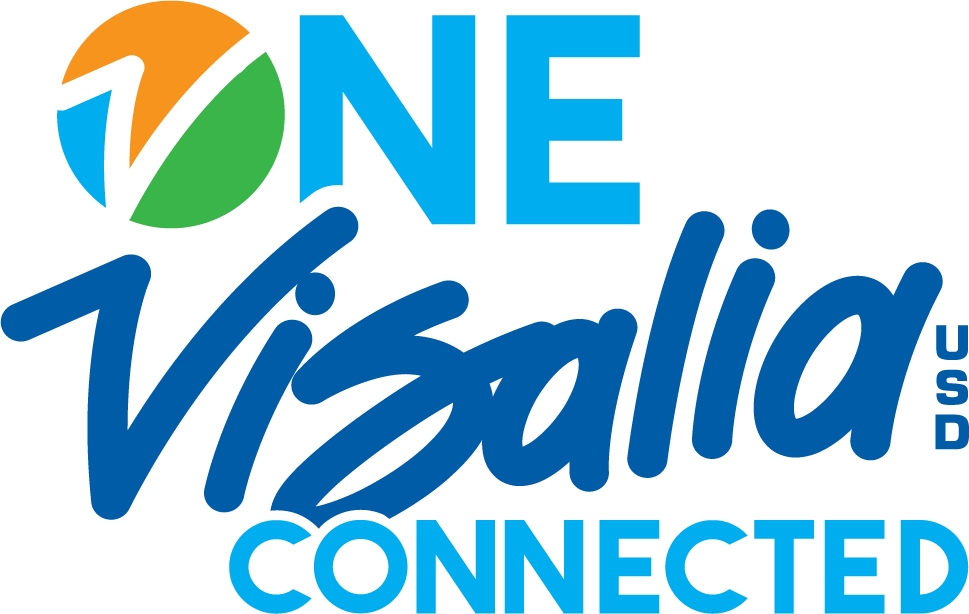 2
AGENDA
Call the Meeting to Order
Roll Call of Members
Reading/Approval of Minutes
Public Comment
Unfinished Business
Review School Data
Approve proposed SPSA for 2025-2026
ELAC/DELAC/DAC/School Committee Reports
Review Budget Transfers
Next Meeting:  September 2025
3
Public Comment
Time for the public to address the council

*The council may not take any action on any item of business unless that item appeared on the posted agenda.
4
Review Recent Benchmark Assessments
i-Ready
Compare student groups to “all students”. 
Discussion on how current SPSA is addressing the gap. 

SPSA Metrics
Review Progress towards goals in SPSA
What adjustments need to be made
5
SPSA for 2025-2026
Review proposed SPSA for 2025-2026
Vote to Approve
SSC Chair, ELAC representative, and Principal Sign SPSA
6
ELAC and Additional Committees
Discuss input and feedback gathered from ELAC and other school committees
7
DAC/DELAC REPORT
Discuss items that were covered at previous DAC/ DELAC meeting
8
Budget Transfers
Reason for transfer(s)
Vote to approve transfer(s)
9
End of Meeting
Next Meeting:


September 2025
10
11
[Speaker Notes: Please submit yearly schedule of meetings to rbeltran@vusd.org & upload documents to the Google Drive]